Exemples :
Exemple important :
Exemple :
Titrage potentiométrique :
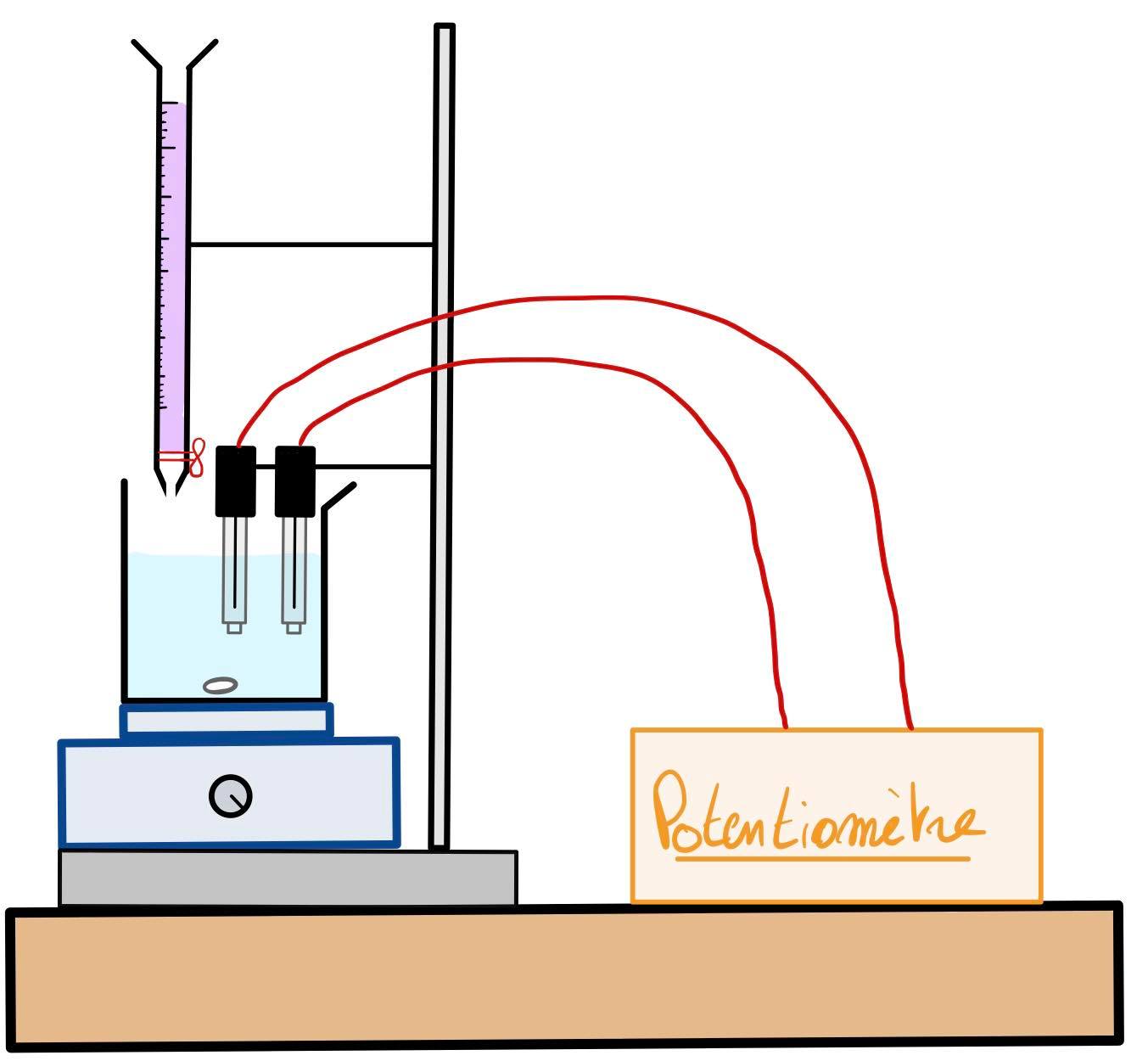